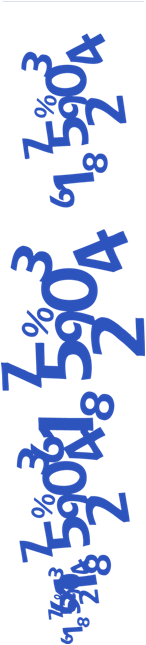 Les attentes et les motivations du public entrant
en 1ere année de Licence Département d’Etudes hispaniques et hispano-américaines
Rentrée  2012
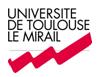 Direction de l’Evaluation, des Etudes et de la Prospective
Observatoire de la Vie Etudiante
Le profil des répondants
Les répondants du Département 
d’Etudes hispaniques et hispano-américaines L’enquête sur les attentes et motivations des étudiants inscrits en L1 a débuté en septembre 2012. 
Sur les 180 inscrits en L1, 52* ont répondu à l’enquête soit un taux de réponse de 29%

44 répondants / 52 sont des femmes.

Pour tous les répondants, le titre d’accès à l’université est le baccalauréat. 33 répondants sont des bacheliers de l’année 2012. 
33 ont obtenu un baccalauréat général, 9 un bac technologique et 6 ont un bac professionnel.
24 ont eu une mention au bac.

30 sont boursiers.

7 exercent une activité salariée pendant leurs études.

En fin de terminale certains envisageaient de s’inscrire :
- Dans une école de commerce (2), en BTS (6), en IEP (2), dans une autre formation (5), en DUT (4), dans une école des métiers du secteur social (5), dans une école d’art (1) .
*Compte tenu du nombre de répondants, les données chiffrées ne sont statistiquement pas représentatives. Les résultats sont informatifs
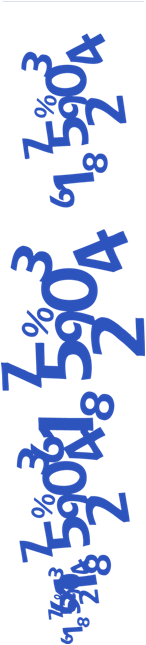 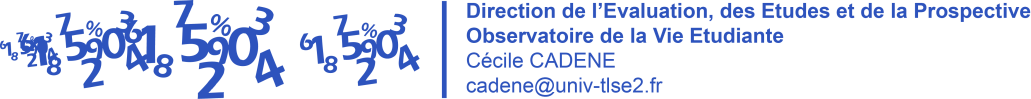 Les motifs de l’inscription
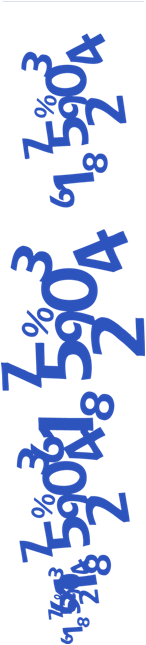 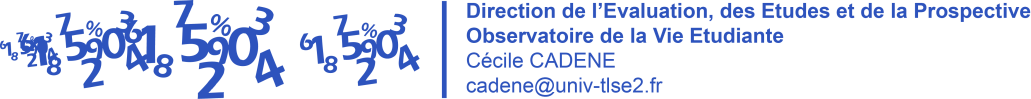 Leurs représentations de l’université
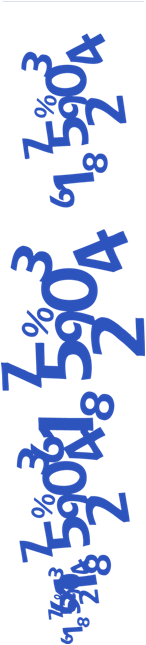 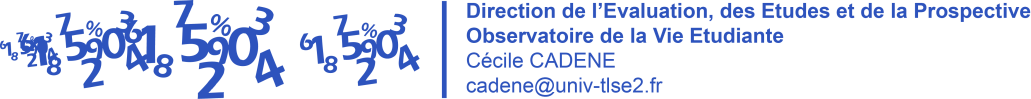 Leurs attentes
Elle doit répondre à l’envie de faire des études universitaires et permettre de réaliser un projet d’études précis.
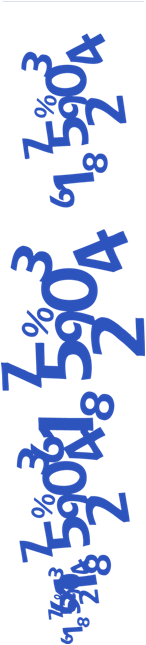 Elle doit répondre aux aspirations des étudiants pour une discipline pour laquelle ils ont des aptitudes, ou bien qu’ils souhaitent découvrir et approfondir tout au long du parcours d’études
Elle doit offrir la possibilité de se préparer à un métier dans le domaine étudié.
Elle doit permettre de revoir et de mûrir le projet personnel et professionnel.  En effet, la première année est parfois considérée comme une année de transition entre deux situations durant laquelle la formation universitaire doit permettre d’approfondir des connaissances et de préparer une réorientation.
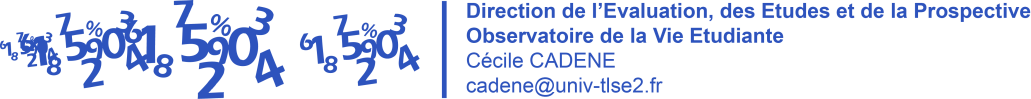 Leur approche de l’UTM
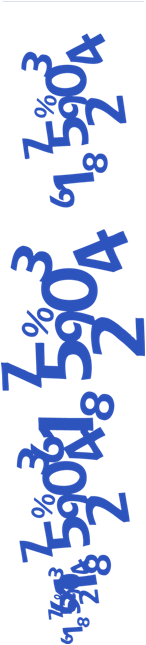 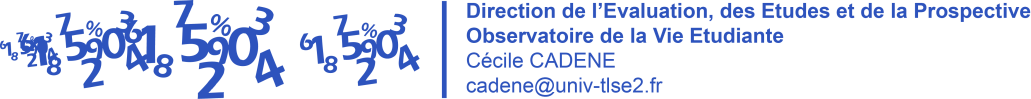 Nous retenons que*…
L’Université de Toulouse II-Le Mirail, un vrai choix
65% des répondants souhaitent entreprendre des études universitaires et pour 43% des répondants, l’UTM représente le premier choix d’études après le bac.
79% des futurs étudiants se renseignent sur la formation avant de faire leur choix.
Le choix d’une discipline correspond à un projet précis dans 58% des cas. 
37% ont un projet d’études et ont pour objectif d’obtenir un master.

L’importance du projet professionnel
La formation universitaire, du moins en 1ere année, permet, selon eux, de consolider et d’acquérir des connaissances et des compétences nécessaires à la réalisation d’un projet professionnel.
58% se sont informés sur les débouchés possibles après des études en langues.
58% des étudiants interrogés déclarent avoir un projet professionnel précis.
38% ont choisi cette discipline pour réaliser leur projet professionnel.
Les professionnels de l’orientation s’accordent à dire qu’un projet professionnel précis est un facteur de concrétisation et d’investissement dans les études et dans la réussite.

Le premier semestre, véritable enjeu de la réussite 
Les étudiants pensent que la réussite à l’université dépend essentiellement du travail régulier, de la motivation et de l’assiduité en cours . 
Une étude de l’OVE sur la réussite en L1, montre que la réussite du 1er semestre est primordiale pour la suite du cursus. En effet, 84% des étudiants qui valident leur 1ère année ont validé leur 1er semestre à la session 1. Une fois la 1ère année validée, les taux de présence et de réussite en licence sont très bons.

L’université comme révélateur de l’autonomie
60% des répondants envisagent l’université comme un lieu révélateur de leur autonomie dans tous les sens du terme. Ils sont 13% à exercer une activité salariée d’environ 20h par semaine pour financer cette autonomie et plus particulièrement leurs études. 

*Compte tenu du nombre de répondants, les données chiffrées ne sont pas significatives. Les résultats sont transmis à titre d’information.
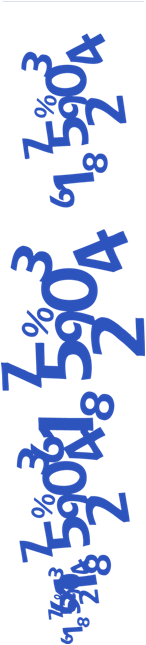 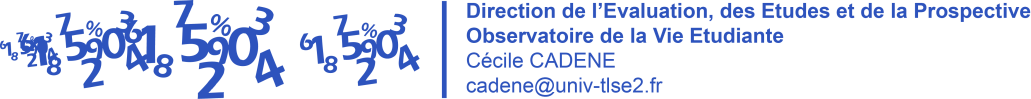